Features and ConstraintsChapter 4, Artificial Intelligence. Foundations of Computational Agents. Poole & Mackworth
Made by: Maor Levy, Temple University 2012
1
Hard constraints are those which we definitely want to be true. These might relate to the successful assembly of a mechanism. 

Soft constraint are those we would like to be true - but not at the expense of the others.

These might say that a mechanism must follow a given path. There is not point in trying to match every point exactly if this can only be done by breaking the assembly of the links.
2
For any practical problem, an agent cannot reason in terms of states. There are simply too many of them. 
Moreover, most problems do not come with an explicit list of states; the states are typically described implicitly in terms of features.
3
The definitions of states and features are intertwined. 

States can be defined in terms of features: features can be primitive and a state corresponds to an assignment of a value to each feature.

Features can be defined in terms of states: the states can be primitive and a feature is a function of the states. Given a state, the function returns the value of the feature on that state.
4
5
A possible world is a possible way the world (the real world or some imaginary world) could be. 
For example, when representing a crossword puzzle, the possible worlds correspond to the ways the crossword could be filled out. 
In the electrical environment, a possible world specifies the position of every switch and the status of every component.
6
Possible worlds are described by algebraic variables.

A variable (also called algebraic variable) is a symbol used to denote features of possible worlds. Algebraic variables will be written starting with an upper-case letter. 
Each algebraic variable V has an associated domain, dom(V), which is the set of values the variable can take on.

Algebraic variables are symbols.
7
A symbol is just a sequence of bits that can be distinguished from other symbols.
To a user of a computer, symbols have meanings. 
For example, the variable HarrysHeight, to the computer, is just a sequence of bits. It has no relationship to HarrysWeight or SuesHeight. To a person, this variable may mean the height, in particular units, of a particular person at a particular time.
Clarity principle: an omniscient agent is a fictitious agent who knows the truth and the meanings associated with all of the symbols.
should be able to determine the value of each variable.
The bottom line is that symbols can have meanings because we give them meanings.
8
A discrete variable is one whose domain is finite or countably infinite.
Boolean variable is a variable with domain {true, false}.
Continuous variable is a variable whose domain corresponds to a subset of the real line.

Possible worlds can be defined in terms of variables or variables can be defined in terms of possible worlds:
Variables can be primitive and a possible world corresponds to a total assignment of a value to each variable.
Worlds can be primitive and a variable is a function from possible worlds into the domain of the variable; given a possible world, the function returns the value of that variable in that possible world.
9
In many domains, not all possible assignments of values to variables are permissible. 
A hard constraint, or simply constraint, specifies legal combinations of assignments of values to the variables.
A scope or scheme is a set of variables. 
A tuple on scope S is an assignment of a value to each variable in S. 
A constraint c on a scope S is a set of tuples on S. 
A constraint is said to involve each of the variables in its scope.
If S' is a set of variables such that S⊆S', and t is a tuple on S', constraint c is said to satisfy t if t, restricted to S, is in c.
10
11
A possible world w satisfies a set of constraints if, for every constraint, the values assigned in w to the variables in the scope of the constraint satisfy the constraint.
In this case, we say that the possible world is a model of the constraints. 
A model is a possible world that satisfies all of the constraints.
12
A constraint satisfaction problem (CSP) consists of
A set of variables.
A domain for each variable.
A set of constraints.

A finite CSP has a finite set of variables and a finite domain for each variable.
13
Given a CSP, there are a number of tasks that can be performed:

Determine whether or not there is a model.
Find a model.
Find all of the models or enumerate the models.
Count the number of models.
Find the best model, given a measure of how good models are.
Determine whether some statement holds in all models.
14
Any finite CSP can be solved by an exhaustive generate-and-test algorithm. 
The assignment space, D, is the set of assignments of values to all of the variables.
It corresponds to the set of all possible worlds. 
Each element of D is a total assignment of a value to each variable.

The generate-and-test algorithm is as follows:
Check each total assignment in turn.
If an assignment is found that satisfies all of the constraints.
Return that assignment.
15
An alternative to generate-and-test is to construct a search space from which the previous leaned search strategies can be used. 
The search problem can be defined as follows:
The nodes are assignments of values to some subset of the variables.
The neighbors of a node N are obtained by selecting a variable V that is not assigned in node N and by having a neighbor for each assignment of a value to V that does not violate any constraint.
Suppose that node N represents the assignment X1=v1,...,Xk=vk. 
To find the neighbors of N, select a variable Y that is not in the set {X1,...,Xk}. 
For each value yi∈dom(Y), such that X1=v1,...,Xk=vk,Y=yi is consistent with the constraints, X1=v1,...,Xk=vk,Y=yi is a neighbor of N.
The start node is the empty assignment that does not assign a value to any variables.
A goal node is a node that assigns a value to every variable. Note that this only exists if the assignment is consistent with the constraints.
16
Example: Suppose you have a CSP with the variables A, B, and C, each with domain {1,2,3,4}. 
Suppose the constraints are A<B and B<C. 
A possible search tree is:
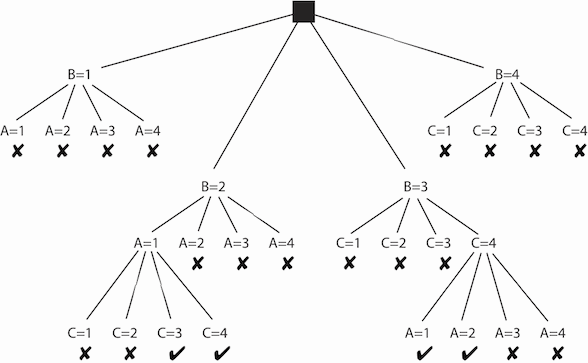 17
Searching with a depth-first search, typically called backtracking, can be much more efficient than generate and test. 
Generate and test is equivalent to not checking constraints until reaching the leaves.
Checking constraints higher in the tree can prune large sub-trees that do not have to be searched.
Although depth-first search over the search space of assignments is usually a substantial improvement over generate and test, it still has various inefficiencies that can be overcome.
18
The consistency algorithms are best thought of as operating over the network of constraints formed by the CSP:
There is a node for each variable. These nodes are drawn as ovals.
There is a node for each constraint. These nodes are drawn as rectangles.
Associated with each variable, X, is a set DX of possible values. This set of values is initially the domain of the variable.
For every constraint c, and for every variable X in the scope of c, there is an arc ⟨X,c⟩.
Such a network is called a constraint network.
19
Consider the last example:
There are three variables A, B, and C, each with domain {1,2,3,4}. 
The constraints are A<B and B<C. 
In the constraint network, there are four arcs:
⟨A,A<B⟩
⟨B,A<B⟩
⟨B,B<C⟩
⟨C,B<C⟩
Constraint network for the CSP
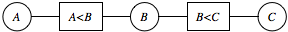 20
The simplest case is when the constraint has just one variable in its scope. 
The arc is domain consistent if every value of the variable satisfies the constraint.
The constraint B≠3 has scope {B}. With this constraint, and with DB={1,2,3,4}, the arc ⟨B, B≠3⟩ is not domain consistent because B=3 violates the constraint. If the value 3 were removed from the domain of B, then it would be domain consistent.
21
The generalized arc consistency algorithm makes the entire network arc consistent by considering a set of potentially inconsistent arcs, the to-do arcs, in the set TDA. 
TDA initially consists of all the arcs in the graph. 
While the set is not empty, an arc ⟨X,c⟩ is removed from the set and considered. 
If the arc is not consistent, it is made consistent by pruning the domain of variable X. 
All of the previously consistent arcs that could, as a result of pruning X, have become inconsistent are placed back into the set TDA. 
These are the arcs ⟨Z,c'⟩, where c' is a constraint different from c that involves X, and Z is a variable involved in c' other than X.
22
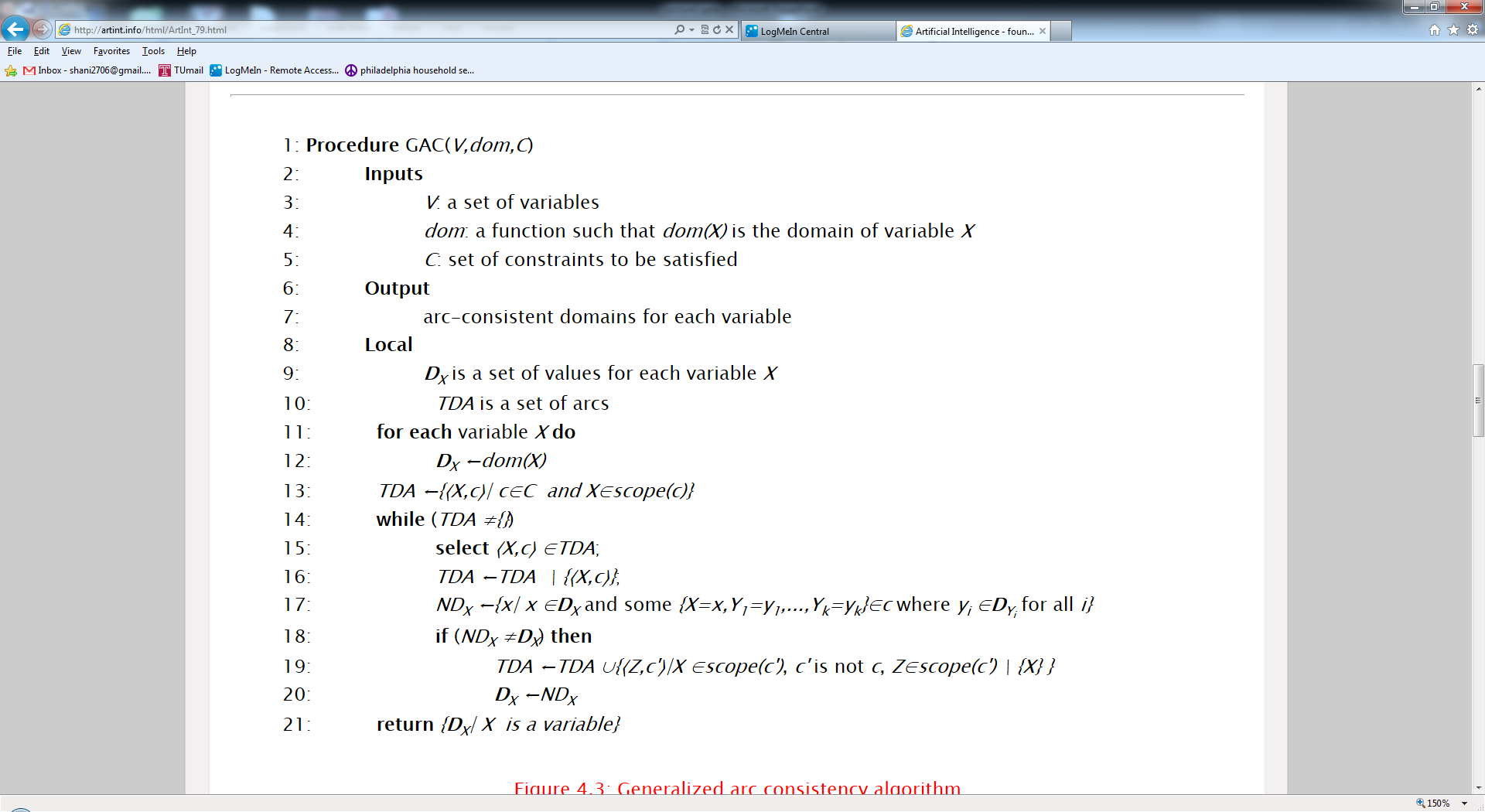 Generalized arc consistency algorithm
23
Consider applying GAC to the following scheduling problem.
Suppose the delivery robot must carry out a number of delivery activities, a, b, c, d, and e. 
Suppose that each activity happens at any of times 1, 2, 3, or 4. Let A be the variable representing the time that activity a will occur, and similarly for the other activities. The variable domains, which represent possible times for each of the deliveries, are
dom(A)={1,2,3,4}, dom(B)={1,2,3,4}, dom(C)={1,2,3,4},
dom(D)={1,2,3,4}, dom(E)={1,2,3,4}.
Suppose the following constraints must be satisfied:
{(B≠3), (C≠2), (A≠B), ( B≠C), (C<D), (A=D),
(E<A), (E<B), (E<C), (E<D), ( B≠D)}
The aim is to find a model, an assignment of a value to each variable, such that all the constraints are satisfied.
24
The network shown here has already been made domain consistent 
The value 3 has been removed from the domain of B and 2 has been removed from the domain of C.
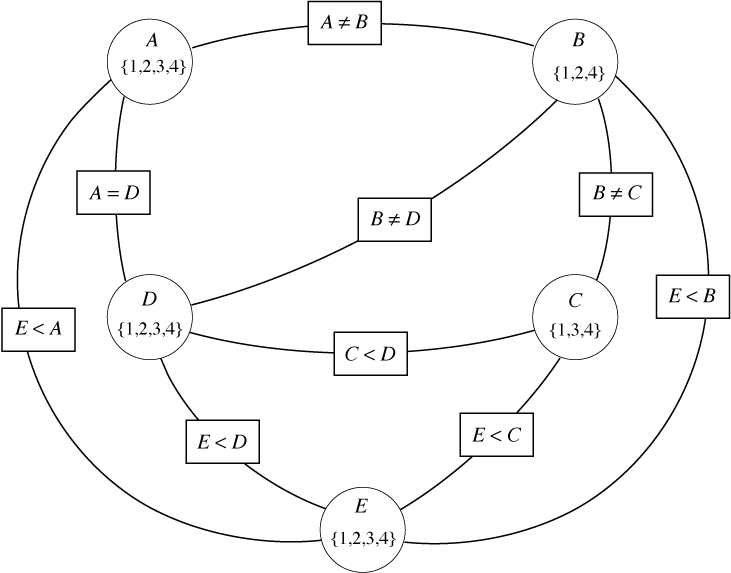 25
Suppose arc ⟨D,C<D⟩ is considered first. 
The arc is not arc consistent because D=1 is not consistent with any value in DC, so 1 is deleted from dom D. 
Dom D becomes {2,3,4} and arcs ⟨A,A=D⟩,⟨B,B≠D⟩, and ⟨E,E<D⟩ could be added to TDA but they are on it already.
Suppose arc ⟨C,E<C⟩ is considered next; then dom C is reduced to {3,4} and arc ⟨D,C<D⟩ goes back into the TDA set to be reconsidered.
Suppose arc ⟨D,C<D⟩ is next; then dom D is further reduced to the singleton {4}. 
Processing arc ⟨C,C<D⟩ prunes dom C to {3}. 
Making arc ⟨A,A=D⟩ consistent reduces dom A to {4}. 
Processing ⟨B,B≠D⟩ reduces dom B to {1,2}. 
Then arc ⟨B,E<B⟩ reduces dom B to {2}. 
Finally, arc ⟨E,E<B⟩ reduces dom E to {1}. 
All arcs remaining in the queue are consistent, and so the algorithm terminates with the TDA set empty. The set of reduced variable domains is returned. In this case, the domains all have size 1 and there is a unique solution: A=4, B=2, C=3, D=4, E=1.
26
Regardless of the order in which the arcs are considered, the algorithm will terminate with the same result, namely, an arc-consistent network and the same set of reduced domains. 
Three cases are possible, depending on the state of the network upon termination:
In the first case, one domain is empty, indicating there is no solution to the CSP. Note that, as soon as any one domain becomes empty, all the domains of connected nodes will become empty before the algorithm terminates.
In the second case, each domain has a singleton value, indicating that there is a unique solution to the CSP.
In the third case, every domain is non-empty and at least one has multiple values left in it. In this case, we do not know whether there is a solution or what the solutions look like. We require some other methods to solve the problem; some such methods are explored in the following sections.
27
The idea behind Domain splitting or Case analysis is to split a problem into a number of disjoint cases and solve each case separately. 
The set of all solutions to the initial problem is the union of the solutions to each case.
This method simplifying the network.

One effective way to solve a CSP is to use arc consistency to simplify the network before each step of domain splitting. 
To solve a problem,
Simplify the problem using arc consistency; and,
If the problem is not solved, select a variable whose domain has more than one element, split it, and recursively solve each case.
28
A fundamental idea in AI is to exploit structure in a domain. One form of structure for CSPs arises from the exploitation of aspects of restricted classes of variables and constraints. 
This class is the class of propositional satisfiability problems. 
These problems are characterized by:
Boolean variables is a variable with domain {true,false}. Given a Boolean variable Happy, the proposition happy means Happy=true, and ¬happy means Happy=false.
Clausal constraints is an expression of the form l1∨ l2 ∨ ...∨ lk, where each li is a literal. A literal is an assignment of a value to a Boolean variable. A clause is satisfied, or true, in a possible world if and only if at least one of the literals that makes up the clause is true in that possible world.

For example, the clause happy ∨ sad ∨ ¬living is a constraint among the variables Happy, Sad, and Living, which is true if Happy has value true, Sad has value true, or Living has value false.
29
Arc consistency can be used to prune the set of values and the set of constraints. Assigning a value to a Boolean variable can simplify the set of constraints:
If X is assigned true, all of the clauses with X=true become redundant; they are automatically satisfied. These clauses can be removed. Similarly, assigning the X the value of false can remove the clauses containing X=false.
If X is assigned the value of true, any clause with X=false can be simplified by removing X=false from the clause. Similarly, if X is assigned the value of false, then X=true can be removed from any clause it appears in. This step is called unit resolution.

Pure symbol is a variable that only has one value in all of the clauses.
30
Arc consistency simplifies the network by removing values of variables. 
A complementary method is variable elimination (VE), which simplifies the network by removing variables.
Variable elimination is the dynamic programming variant of domain splitting. The variables are eliminated one at a time.
We will not cover this here.
31
Local search methods start with a complete assignment of a value to each variable and try to iteratively improve this assignment by improving steps, by taking random steps, or by restarting with another complete assignment. 
A wide variety of local search techniques has been proposed. Understanding when these techniques work for different problems forms the focus of a number of research communities, including those from both operations research and AI.
32
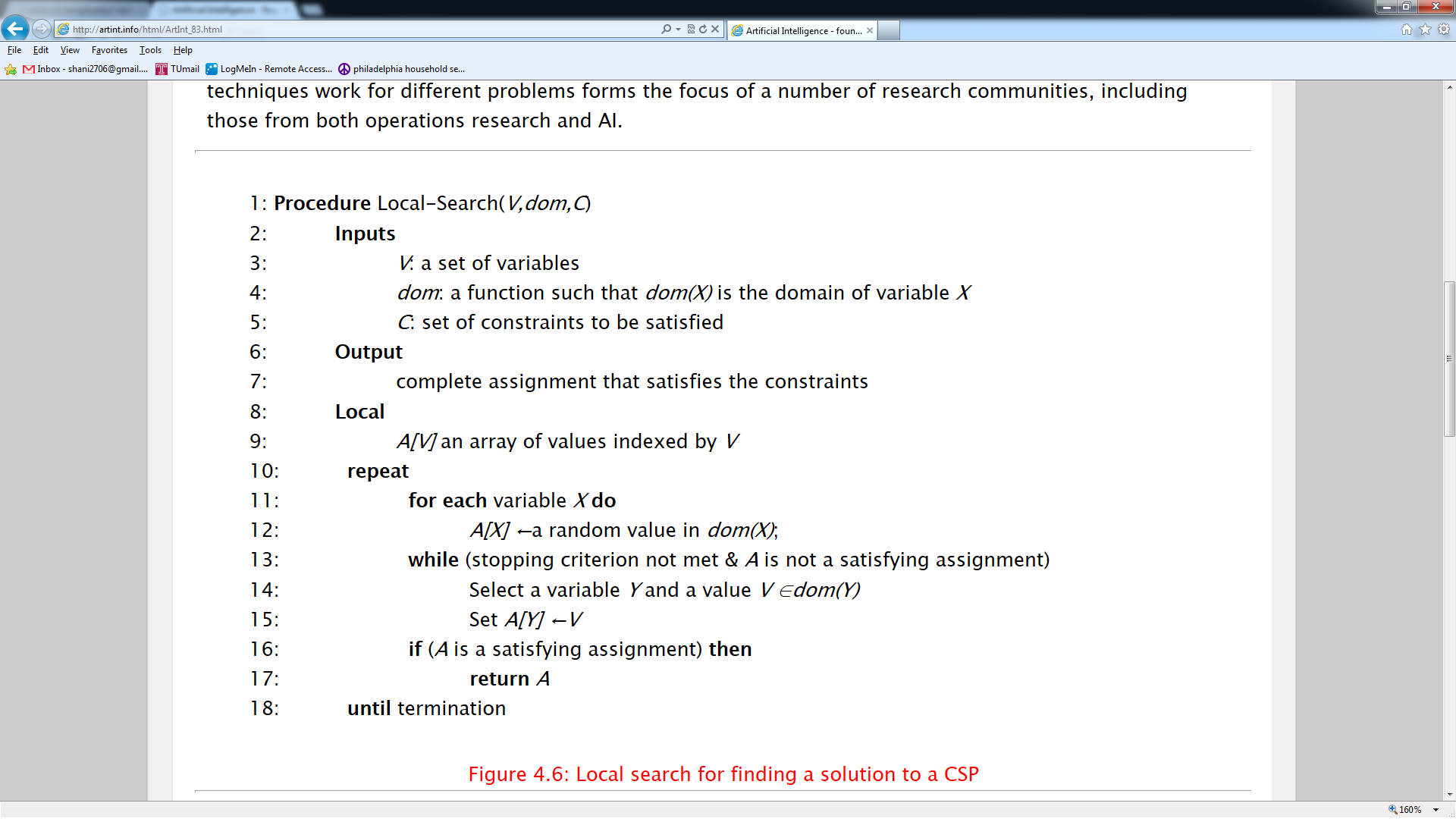 Local search for finding a solution to a CSP
33
The generic local search algorithm for CSPs in the previous slide specifies an assignment of a value to each variable. 
The first for each loop assigns a random value to each variable. The first time it is executed is called a random initialization. 
Each iteration of the outer loop is called a try. 
A common way to implement a new try is to do a random restart. 
An alternative to random initialization is to use a construction heuristic that guesses a solution, which is then iteratively improved.
34
The while loop does a local search, or a walk, through the assignment space. 
It maintains a current assignment S, considers a set of neighbors of the current assignment, and selects one to be the next current assignment. 
In the example, the neighbors of a total assignment are those assignments that differ in the assignment of a single variable. Alternate sets of neighbors can also be used and will result in different search algorithms.
35
This algorithm is not guaranteed to halt. In particular, it goes on forever if there is no solution, and it is possible to get trapped in some region of the search space. 

An algorithm is complete if it finds an answer whenever there is one. 
This algorithm is incomplete.
36
In many problems, it is unimportant how the goal is reached - only the goal itself matters (8-queens problem, VLSI Layout, TSP).
If in addition a quality measure for states is given, a local search can be used to and solutions.
operates using a single current node (rather than multiple paths)
use very little memory
Idea: Begin with a randomly-chosen configuration and improve on it stepwise → Hill Climbing.
note: can be used for maximisation or minimisation respectively (see 8 queens example)
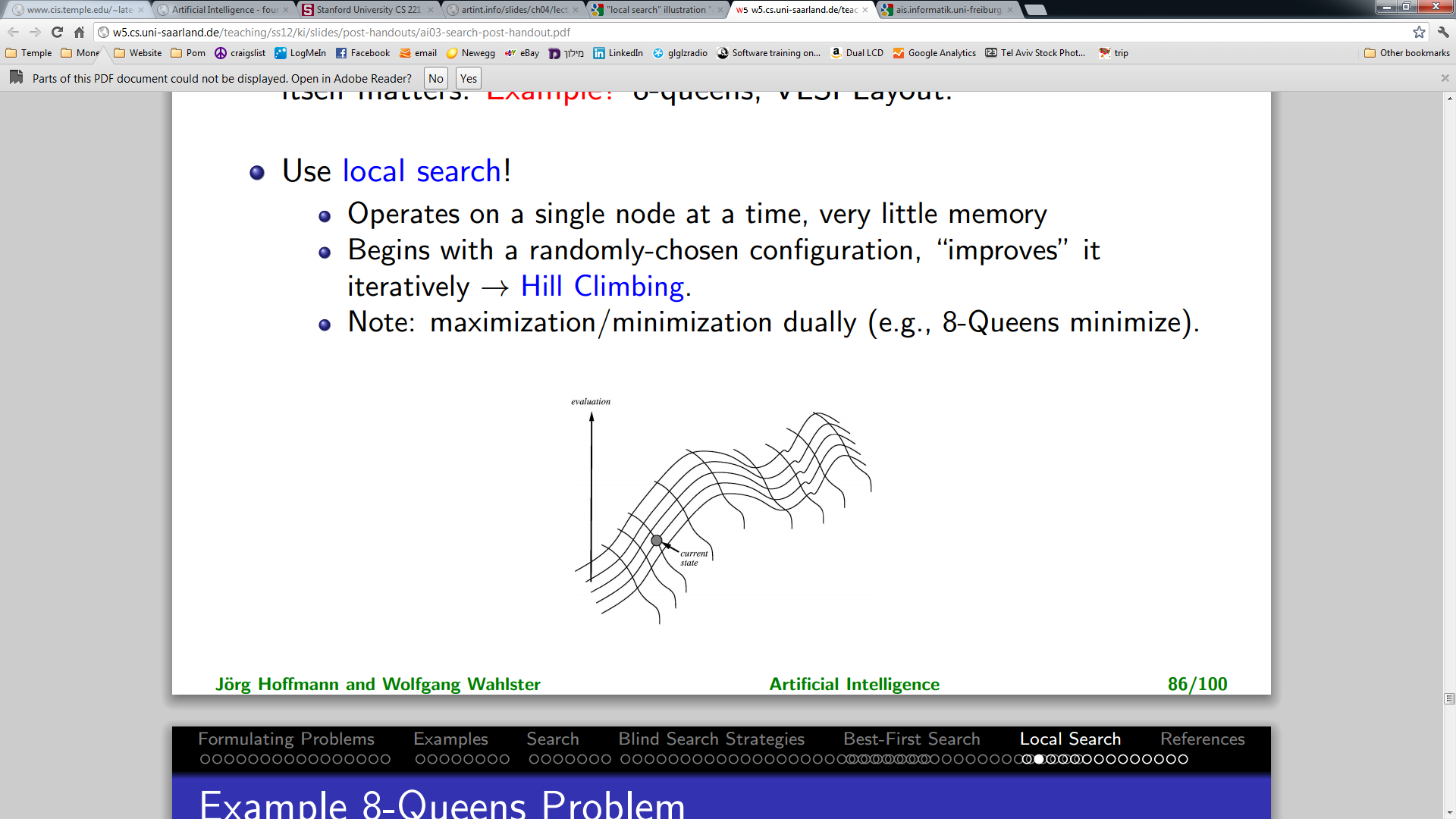 37
Example 8-Queens Problem
The eight queens puzzle is the problem of placing eight chess queens on an 8×8 chessboard so that no two queens attack each other. Thus, a solution requires that no two queens share the same row, column, or diagonal
state with heuristic estimate h = 17 (counts the number of pairs threatening each other directly or indirectly).
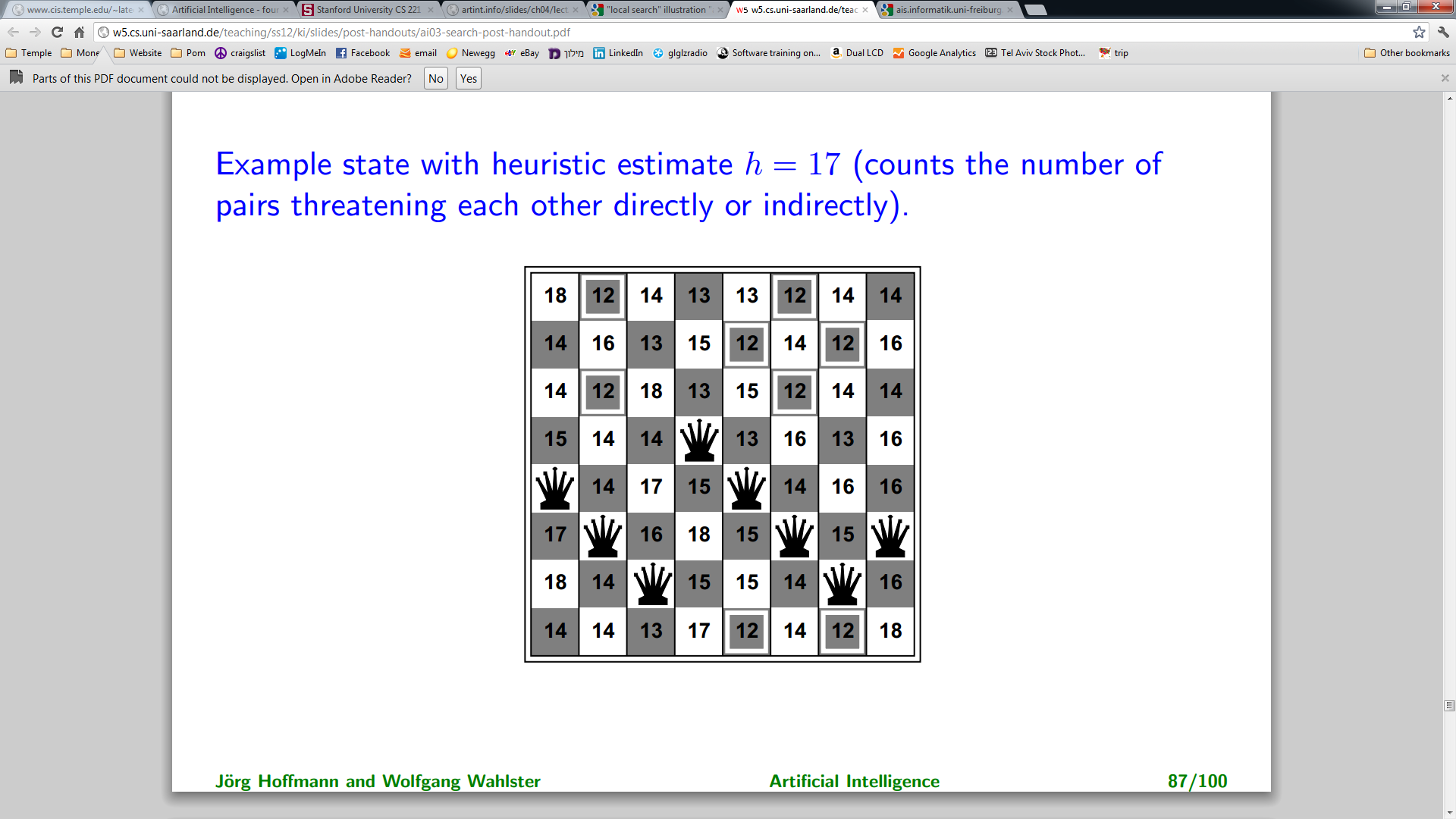 38
Hill Climbing
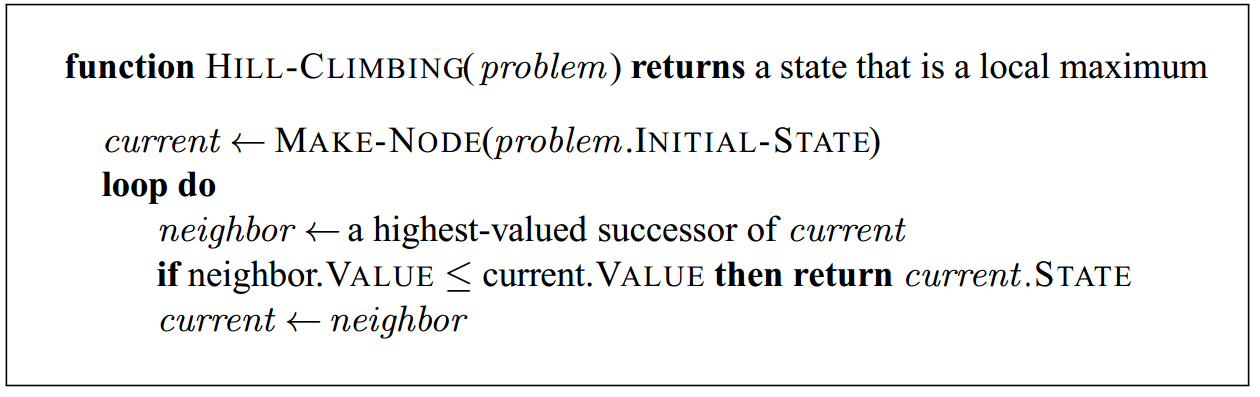 39
Possible realization of hill-climbing algorithm:
Select a column and move the queen to a square with fewest conflicts.
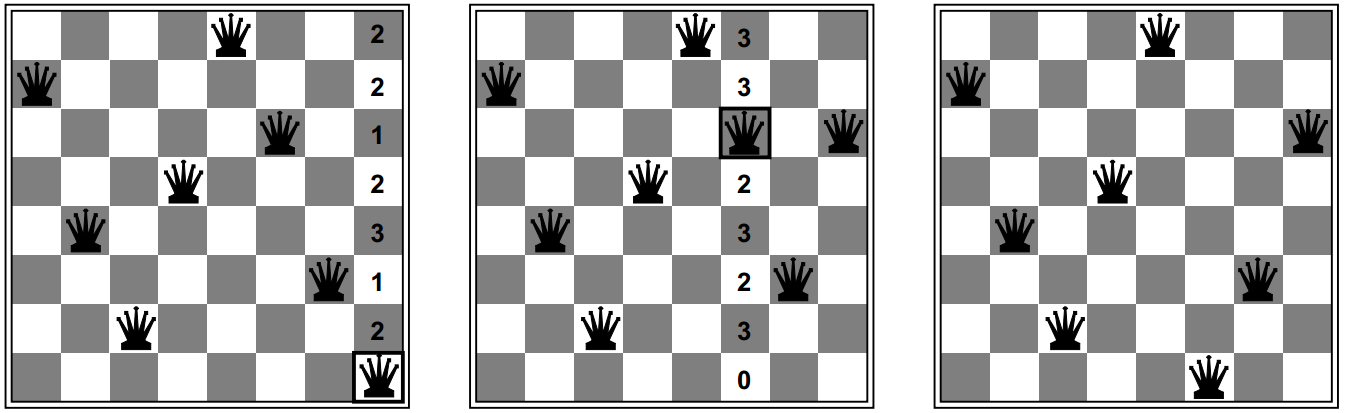 40
Difficulties:
Local maxima: The algorithm finds a sub-optimal solution.
Plateaus: Here, the algorithm can only explore at random.
Ridges: Similar to plateaus.
Approaches to solving these:
Re-start when no progress is being made.
“Inject noise" → random walk

Which strategies (with which parameters) are successful (within a problem class) can usually only empirically be determined.
41
Local minimum (h = 1) in 8-Queens: Every successor has a higher cost!
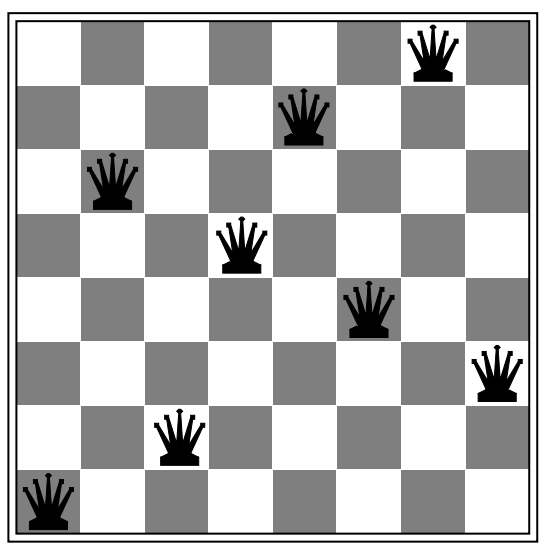 42
One instance of this algorithm is random sampling. 
Random sampling keeps picking random assignments until it finds one that satisfies the constraints, and otherwise it does not halt. 
Random sampling is complete in the sense that, given enough time, it guarantees that a solution will be found if one exists, but there is no upper bound on the time it may take.
Another instance is a random walk. 
In this algorithm the while loop is only exited when it has found a satisfying assignment (i.e., the stopping criterion is always false and there are no random restarts). 
In the while loop it selects a variable and a value at random. 
Random walk is also complete.
43
In iterative best improvement, the neighbor of the current selected node is one that optimizes some evaluation function. 
Iterative best improvement requires a way to evaluate each total assignment. 
For constraint satisfaction problems, a common evaluation function is the number of constraints that are violated by the total assignment that is to be minimized. 
A violated constraint is called a conflict.
In greedy descent, a neighbor is chosen to minimize an evaluation function. 
This is also called hill climbing or greedy ascent when the aim is to maximize. We only consider minimization; if you want to maximize a quantity, you can minimize its negation.
44
A local optimum is an assignment such that no neighbor improves the evaluation function. 
This is also called a local minimum in greedy descent, or a local maximum in greedy ascent.

Local search typically considers the best neighboring assignment even if it is equal to or even worse than the current assignment. 
It is often better to make a quick choice than to spend a lot of time making the best choice.
45
There are many possible variants of which neighbor to choose:
Select the value and variable together. Out of all of the different assignments to any of the variables, select one of them that minimizes the evaluation function. If more than one has the minimum value; pick one of them at random.
Select a variable, then select its value. To select a variable, there are a number of possibilities:
Maintain how many violated constraints each variable is involved in, and pick one of the variables involved in the most violated constraints.
Select randomly a variable involved in any violated constraint.
Select a variable at random.
Once the variable has been selected, it can either select one of the values that has the best evaluation or just select a value at random.
Select a variable and/or value at random and accept the change if it improves the evaluation.
46
Iterative best improvement randomly picks one of the best neighbors of the current assignment.
Randomness can also be used to escape local minima that are not global minima in two main ways:
random restart, in which values for all variables are chosen at random. This lets the search start from a completely different part of the search space.
random walk, in which some random steps are taken interleaved with the optimizing steps. With greedy descent, this process allows for upward steps that may enable random walk to escape a local minimum that is not a global minimum.
A mix of greedy descent with random moves is an instance of a class of algorithms known as stochastic local search.
47
The Most Improving Step method is to always select the variable-value pair that makes the best improvement. 
The naive way of doing this is to linearly scan the variables; for each value of each variable, determine how many fewer constraints would be violated with this assignment compared to the current assignment to all variables, then select one of the variable-value pairs that results in the best improvement, even if that improvement is negative.

A more sophisticated alternative is to have a priority queue of variable-value pairs.
48
An alternative is the Two-Stage Choice method, to split the choice of a variable-value pair into first choosing a variable to change and then choosing a value.
This algorithm maintains a priority queue of variables, where the weight of a variable is the number of conflicts in which it participates. 
At each time, the algorithm selects a variable with maximum weight. 
Once a variable has been chosen, it can be assigned a value that minimizes the number of conflicts. 
For each conflict that has its value changed as a result of this new assignment, the other variables participating in the conflict must have their weight changed.
49
A simpler alternative is the Any Conflict method, instead of choosing the best step, is to select any variable participating in a conflict and change its value. 
At each step, one of the variables involved in a violated constraint is selected at random. The algorithm assigns to that variable one of the values that minimizes the number of violated constraints.
To implement this method, we require a data structure to represent the set C of variables involved in a conflict. This data structure should be designed for quick selection of a random member of C.
Each of the preceding algorithms can be combined with random steps, random restarts, and a tabu mechanism.
50
Overview:
Instead of reasoning explicitly in terms of states, it is almost always much more efficient for an agent solving realistic problems to reason in terms of a set of features that characterize a state.

Many problems can be represented as a set of variables, corresponding to the set of features, domains of possible values for the variables, and a set of hard and/or soft constraints. A solution is an assignment of a value to each variable that satisfies a set of hard constraints or optimizes some function.

Arc consistency and search can often be combined to find assignments that satisfy some constraints or to show that there is no assignment.

Stochastic local search can be used to find satisfying assignments, but not to show there are no satisfying assignments. The efficiency depends on the trade-off between the time taken for each improvement and how much the value is improved at each step. Some method must be used to allow the search to escape local minima that are not solutions.

Optimization can use systematic methods when the constraint graph is sparse. Local search can also be used, but the added problem exists of not knowing when the search is at a global optimum.
51
References:
Local Search example: Prof. Dr. Wolfram Burgard , Professor Dr. Bernhard Nebel , Prof. Dr. Martin Riedmiller, Univ. Freiburg http://ais.informatik.uni-freiburg.de/teaching/ss12/ki/
52